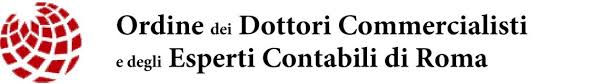 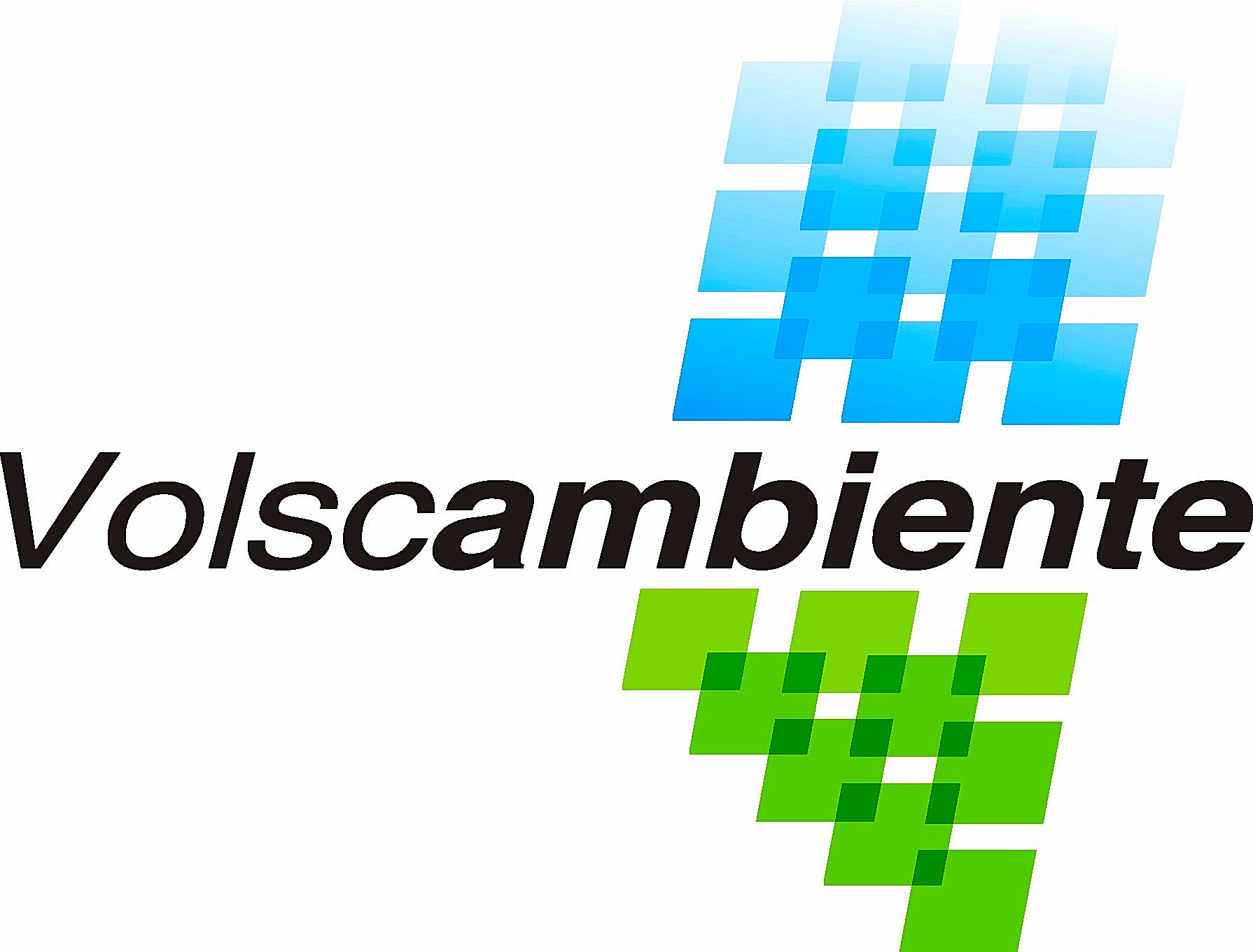 IL RESPONSABILE DELLA  PREVENZIONE DELLA CORRUZIONE  E DELLA TRASPARENZA
Dalla legge n.190/12 al decreto legislativo n. 97/2016:


Volsca Ambiente e Servizi SpA
ODCEC Roma 14 Maggio 2019
Volsca Ambiente e Servizi Spa
1. Generalità e definizioni
Il Responsabile della Prevenzione della Corruzione (RPC) è una nuova figura  inserita all'interno della Pubblica Amministrazione dall’art. 1, co. 7 Legge  190/2012.
La figura del RPC 
è  stata interessata dalle modifiche introdotte dal d.lgs. 97/2016.

La nuova disciplina unifica in capo ad un  solo soggetto l’incarico di  responsabile prevenzione della corruzione e della trasparenza e ne rafforza  il ruolo; prevede poteri e funzioni idonei a garantire lo svolgimento dell’incarico con  autonomia ed effettività, eventualmente anche con modifiche organizzative                      

Ora il Responsabile viene identificato con riferimento ad entrambi i ruoli  come Responsabile della Prevenzione della Corruzione  e  della Trasparenza  (RPCT).
Volsca Ambiente e Servizi Spa
2. Compiti del RPCT
proporre all’organo di indirizzo politico l'approvazione e le modifiche  del Piano triennale di Prevenzione della Corruzione vericandone  l'efficace attuazione ed idoneità;
definire le procedure appropriate per selezionare e formare i  dipendenti destinati ad operare in settori di attività particolarmente  esposti alla corruzione;
verificare l'effettiva rotazione degli incarichi negli uffici preposti allo  svolgimento delle attività per le quali è più elevato il rischio che siano  commessi reati di corruzione;
pubblicare nel sito web dell'amministrazione una relazione recante i  risultati dell'attività svolta e trasmetterla all'organo di indirizzo;
riferire all'organo di indirizzo politico sull'attività  svolta;
curare che nell’amministrazione siano rispettate le disposizioni del  D.Lgs. 39/2013 sulla inconferibilità e incompatibilità degli incarichi
Volsca Ambiente e Servizi Spa
3/1. Modalità di Nomina
L’art. 1, co. 7, della l. 190/2012, come novellato, prevede che «l’organo di indirizzo individua, di norma tra i dirigenti  di ruolo in servizio il responsabile della prevenzione della corruzione e della trasparenza…» (41, co. 1,lett. f, d.lgs.  97/2016).
Viene superata la precedente disposizione che considerava in via prioritaria i dirigenti amministrativi di prima fascia  quali soggetti idonei all’incarico.
È altamente consigliato, da ANAC, mantenere in capo a dirigenti di prima fascia, o equiparati, l’incarico di RPCT.
La nomina di un dipendente con qualifica non dirigenziale deve essere adeguatamente motivata con riferimento alle  caratteristiche dimensionali e organizzative dell’ente; è da considerare come un’assoluta eccezione la nomina di un  dirigente esterno, con onere di una congrua e analitica motivazione anche in ordine all’assenza di soggetti aventi i  requisiti previsti dalla Legge.
Volsca Ambiente e Servizi Spa
3/2. Modalità di Nomina         (segue)
Resta quindi ferma la sicura preferenza per personale dipendente dell’amministrazione, che assicuri stabilità ai fini  dello svolgimento dei compiti. Considerata la posizione di autonomia che deve essere assicurata al RPCT, e il ruolo di  garanzia sull’effettività del sistema di prevenzione della corruzione, non appare coerente con i requisiti di legge la  nomina di un dirigente che provenga direttamente da uffici di diretta collaborazione con l’organo di indirizzo laddove  esista un vincolo fiduciario.

Si evidenzia, inoltre, l’esigenza che il RPCT abbia adeguata conoscenza dell’organizzazione e del funzionamento  dell’amministrazione, sia dotato della necessaria autonomia valutativa, che non sia in una posizione che presenti  profili di conflitto di interessi e scelto, di norma, tra i dirigenti non assegnati ad uffici che svolgano attività di gestione  e di amministrazione attiva. In questa ottica va evitato, per quanto possibile, che il RPCT sia scelto tra i dirigenti  assegnati a uffici che svolgono attività nei settori più esposti al rischio corruttivo, come l’ufficio contratti o quello  preposto alla gestione del patrimonio
Volsca Ambiente e Servizi Spa
3/3. Modalità di Nomina       (segue)
Agli organi di indirizzo delle  amministrazioni:
compete la valutazione in ordine alla scelta del RPCT, compatibilmente  con i vincoli posti dal legislatore in materia di dotazione organica;
compete la nomina del responsabile della prevenzione della corruzione e  della trasparenza in relazione alle caratteristiche strutturali dell’ente e  sulla base dell’autonomia   organizzativa.

Il percorso della Volsca Ambiente e Servizi Spa
…….
Volsca Ambiente e Servizi Spa
4/1. RPCT – il percorso della Volsca Ambiente e Servizi Spa
Aggiornamento del sito web aziendale 
con la predisposizione della sezione 
Amministrazione Trasparente
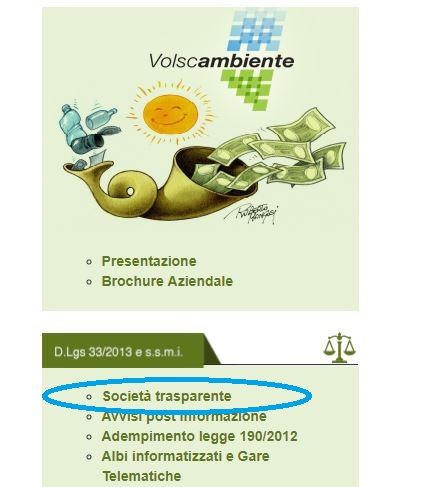 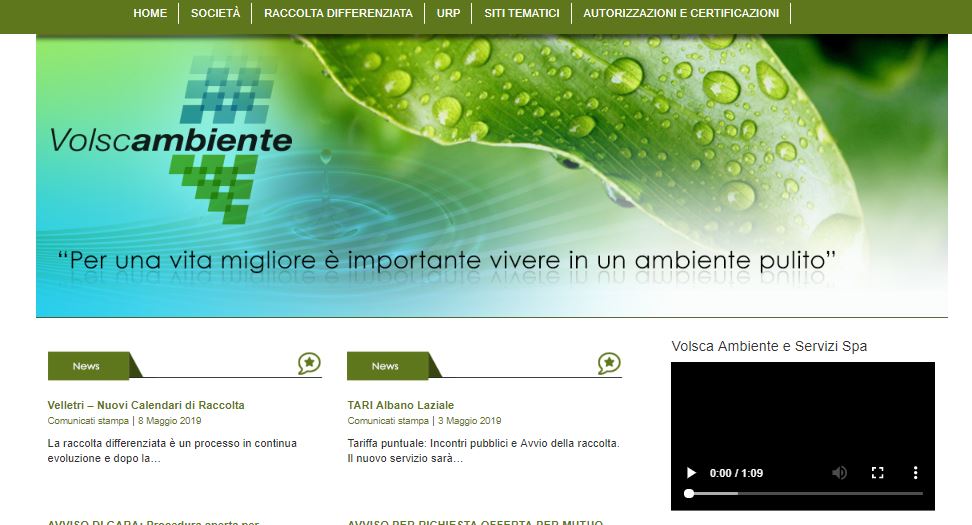 Volsca Ambiente e Servizi Spa
4/1. RPCT – il percorso della Volsca Ambiente e Servizi Spa (segue)
Successive modifiche in ottemperanza alla Delibera ANAC 1134 del 2017 
(che ha integrato la Delibera Anac 1310 del 28/12/2016 valevole per gli Enti e le Amministrazioni Pubbliche definite dall’art. 1, co. 2d del D.Lgs. 165/2001)
«Nuove linee guida per l’attuazione della normativa in materia di prevenzione della corruzione e trasparenza da parte delle società e degli enti di diritto privato controllati e partecipati dalle pubbliche amministrazioni e degli enti pubblici economici»
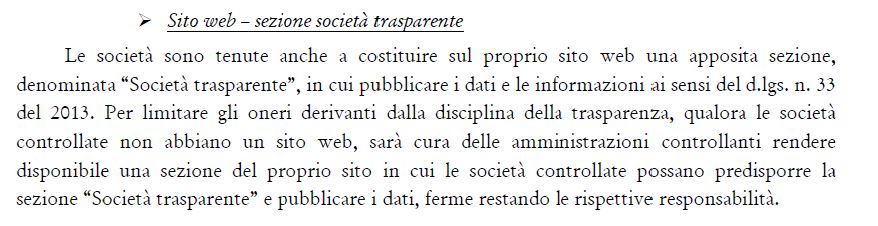 Volsca Ambiente e Servizi Spa
4/2. RPCT – il percorso della Volsca Ambiente e Servizi Spa (segue)
Le Determine conseguenti:
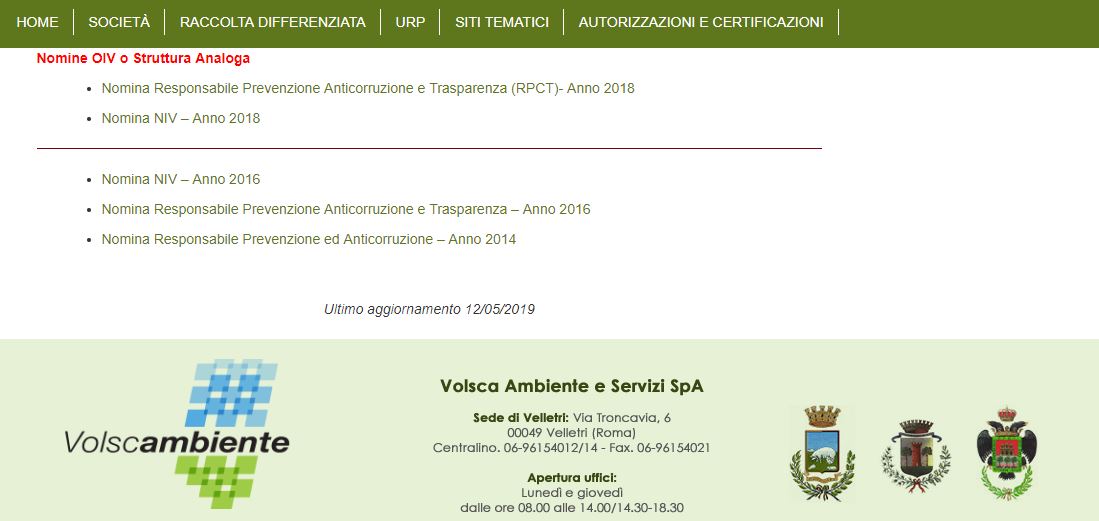 Nomina ed aggiornamenti per:

RPCT
OIV - NIV
Dalla richiamata
Delibera ANAC 1134 del 2017
In ragione delle diverse funzioni attribuite al RPCT e all’OdV dalle rispettive normative di riferimento nonché in relazione alle diverse finalità delle citate normative, si ritiene necessario escludere che il RPCT possa fare parte dell’OdV, anche nel caso in cui questo sia collegiale
Volsca Ambiente e Servizi Spa
5/1. Gli Atti conseguenti
Piano Triennale Anticorruzione - PTPCT
Ai sensi della L. 190/2012, così come modificata dal D. Lgs. N. 97/2016, le Pubbliche Amministrazioni di cui all’art. 1, c.2, D. Lgs. 165/2001 adottano il PTPCT secondo l’atto di indirizzo del Piano Nazionale Anticorruzione (PNA), art. 1, c 2-bis, L. n. 190/2012, normativa che si estende agli enti pubblici economici, agli ordini professionali, alle società in controllo pubblico, alle autorità portuali, alle associazioni, le fondazioni e gli enti di diritto privato, anche privi di personalità giuridica, a queste si affianca un obbligo di trasparenza quale completamento, secondo le direttive del D. Lgs. N. 33/2013.
Il PTPCT è aggiornato annualmente
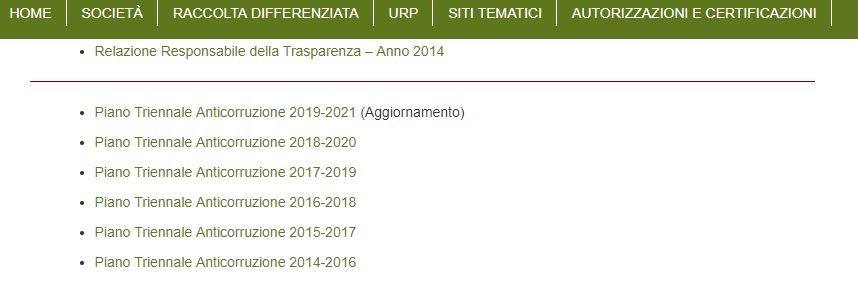 PTPCT 2019-2021
Relazione del RPTC
redatta ai sensi dell’art. 1, c. 14 l. n. 190/2012 e s.m.i.
Volsca Ambiente e Servizi Spa
5/2. Gli Atti conseguenti (segue)
Attestazione sull’assolvimento degli obblighi di pubblicazione
Attestazione sull’assolvimento degli obblighi di pubblicazione prevista dall’art. 14, co. 4, lett. g), del D.Lgs. 27 ottobre 2009, n. 150.
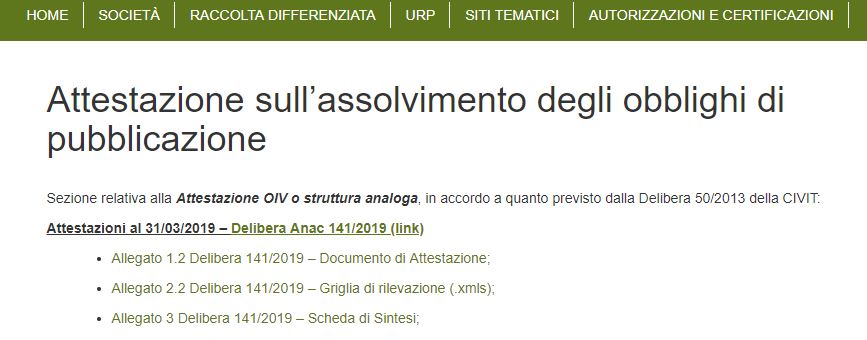 Documento di Attestazione
Griglia di Rilevazione
Scheda di Sintesi
Ogni anno ANAC pubblica apposita Delibera.
Delibera 141/2019
Volsca Ambiente e Servizi Spa
6. Ringraziamenti
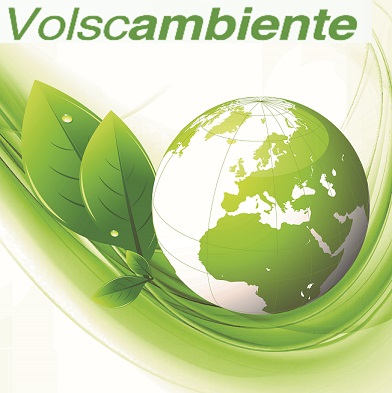 www.volscambiente.it
www.facebook.com/volsca.ambienteeservizi/
Volsca Ambiente e Servizi Spa